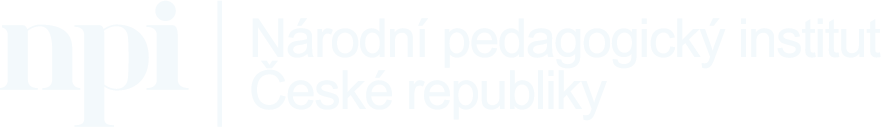 Veřejná konzultace
Revize RVP PV a ZV ​
Program
Úvodní slovo ministra - doc. PhDr. Mikuláš Bek, PhD.
pozitivní vize proměny vzdělávání v ČR
základní atributy veřejné konzultace
Představení návrhů revidovaných RVP – Mgr. Jiří Nantl, LL.M, náměstek ministra
východiska a co zůstává ze stávajících rámcových vzdělávacích programů (RVP)
změny, které návrhy RVP přinášejí
harmonogram revize a zavádění nových RVP do škol
Představení veřejné konzultace k návrhům RVP předškolního a základního vzdělávání – Mgr. Ivo Jupa, ředitel NPI ČR
harmonogram
typy veřejné konzultace a aktivit
komunikační nástroje
2
Úvodní slovo ministra
doc. PhDr. Mikuláš Bek, PhD.
Ministerstvo školství, mládeže a tělovýchovy (MŠMT)
Pozitivní vize proměny vzdělávání v ČR (Strategie 2030+)
Cíle revize RVP a související proměny vzdělávání:
Připravit mladou generaci na měnící se svět a výzvy budoucnosti 
Zaměřit vzdělávání více na získávání kompetencí potřebných pro aktivní občanský, profesní i osobní život
Snížit nerovnosti v přístupu ke kvalitnímu vzdělávání a umožnění maximálního rozvoje potenciálu každého dítěte
Zachovat to, co funguje – modernizovat to, v čem zaostáváme 
Chceme pomoci učitelům, aby: 
společně lépe plánovali svou výuku, 
efektivně mapovali pokrok žáků a poskytovali jim formativní zpětnou vazbu, 
školní vzdělávací program (ŠVP) nebyl pouhým vytištěným dokumentem "zamčeným na dně šuplíku", ale zdrojem inspirace a učitelského sdílení. 
Věříme, že plánované změny mají šanci proměnit atmosféru ve školách a vzdělávání zaměřit více na každého žáka a rozvoj jeho vzdělávacího potenciálu. 
Aby taková změna proběhla, nemůže jít pouze z jednoho směru. Proto je proces revize od začátku založený na spolupráci, diskuzi a hledání konsenzu. 
JAK MŮŽETE POMOCI? - Zapojte se do veřejné konzultace
4
Základní atributy veřejné konzultace
Je důležitou částí procesu tvorby návrhu revidovaných rámcových vzdělávacích programů (RVP), není součástí schvalovacího procesu RVP jako takových. 
Chceme získat zpětnou vazbu z řad rodičů, pedagogů a odborné veřejnosti.
Chceme otevřít i témata, na kterých nepanovala shoda mezi odbornou veřejností: například Sociální a osobnostní výchova, Povinný druhý cizí jazyk, Umění a kultura a další


Cíle veřejné konzultace
Seznámit veřejnost s podstatou revizí RVP:
S vizí revize
PROČ a CO se má dít v mateřských a základních školách
Získat zpětnou vazbu k návrhům - možnost vyjádřit se k RVP PV a RVP ZV
Představení návrhů revidovaných RVP
Mgr. Jiří Nantl, LL.M – náměstek ministra
Ministerstvo školství, mládeže a tělovýchovy (MŠMT)
Hlavní změny, na kterých stavíme nové RVP
Posilujeme vazby mezi RVP různých stupňů vzdělávání (terminologie, stejná struktura, návaznost výsledků vzdělávání) - kontinuita rozvoje osobnosti žáka, který prochází vzdělávací soustavou.

Formulujeme očekávané výstupy kompetenčně – vzdělávání je tak zaměřené na utváření a rozvíjení vědomostí, dovedností, schopností, postojů a hodnot žáků.

Propojujeme klíčové kompetence, které určují, kým má mladý člověk být a základní gramotnosti, které formulují základní předpoklady pro další učení, s očekávanými výsledky učení vzdělávacích oborů. 

Nově jsou popsány 2 základní gramotnosti: čtenářská a pisatelská, matematicko-logická, jejichž dosahování bude testováno v uzlových bodech vzdělávání.

Posouváme pojetí jednotlivých oborů od faktografie ke stěžejním oborovým dovednostem

Poskytujeme větší časový prostor v učebním plánu využitelný pro individuální zájmy a motivaci žáků.

Důraz klademe na důležitost prostředí a vztahů ve škole pro úspěšné učení žáků.

Zpřístupněním obsahu RVP informačním systémem je možné zobrazit související i navazující očekávané výsledky učení a zároveň nabídnout k závazným částem RVP ZV rozsáhlou metodickou podporu, která bude dále rozšiřována.
7
Proces tvorby RVP ZV
Základním východiskem byly Hlavní směry revize RVP,  které formuloval Expertní panel, zřízený při ministerstvu školství. 
Byly ustaveny pracovní skupiny jako odborná platforma spolupracovníků a konzultantů Národního pedagogického institutu České republiky. Členové jednotlivých tvůrčích skupin byli oficiálně jmenováni na základě výběrového řízení. Jedná se o pracovní skupiny pro jednotlivé vzdělávací oblasti a pracovní skupiny koordinační a koncepční. 
Celkem se na přípravě revize RVP ZV podílelo cca 600 odborníků.
Pro každou vzdělávací oblast je ustanovena 
užší tvůrčí skupina (celkem cca 180 členů)
skupina oponentů (celkem cca 40 členů)
širší konzultační skupina (celkem cca 250 členů)
Skupiny jsou složeny ze zástupců jednotlivých vzdělávacích oborů dané vzdělávací oblasti a jsou v nich zastoupeni jak učitelé a ředitelé z praxe, tak didaktici a další odborníci, členy mohou být zástupci příslušných oborových asociací a sdružení, členové nestátních neziskových organizací. Ke spolupráci jsou přizváni rovněž specialisté na hodnocení a společné vzdělávání, učitelé vyššího gymnázia, středních odborných škol a předškolního vzdělávání. 
Ostatní odborníci, didaktici, vysokoškolští profesoři byli členy Koordinační skupiny, Koncepční skupiny, skupiny na klíčové kompetence a gramotnosti a Skupiny pro společné vzdělávání.
8
Revize rámcových vzdělávacích programů            (C)
Faktografie vs. oborové dovednosti
Posun pojetí jednotlivých oborů od faktografie k oborovým dovednostem
Současné RVP
Revidované RVP
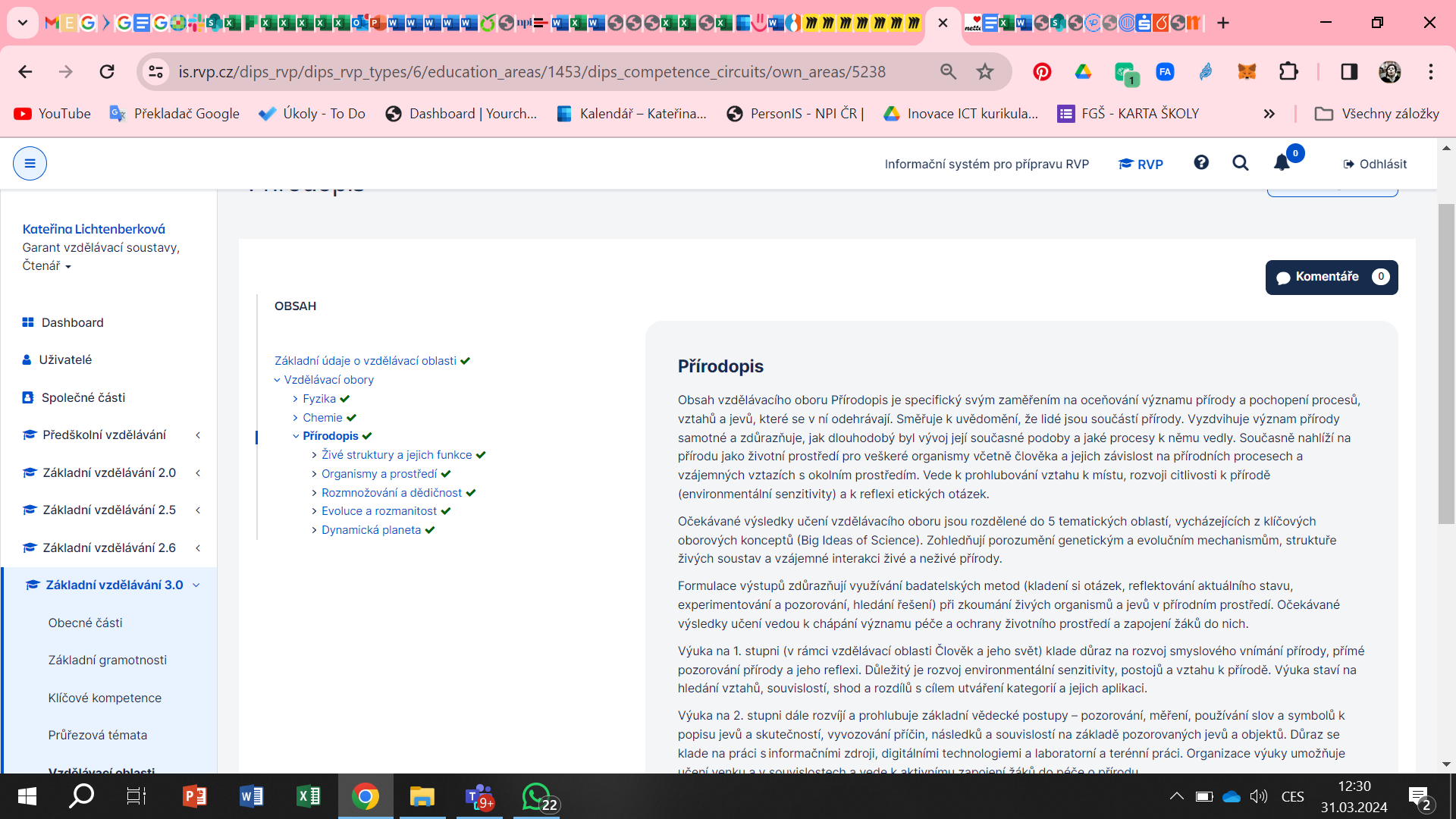 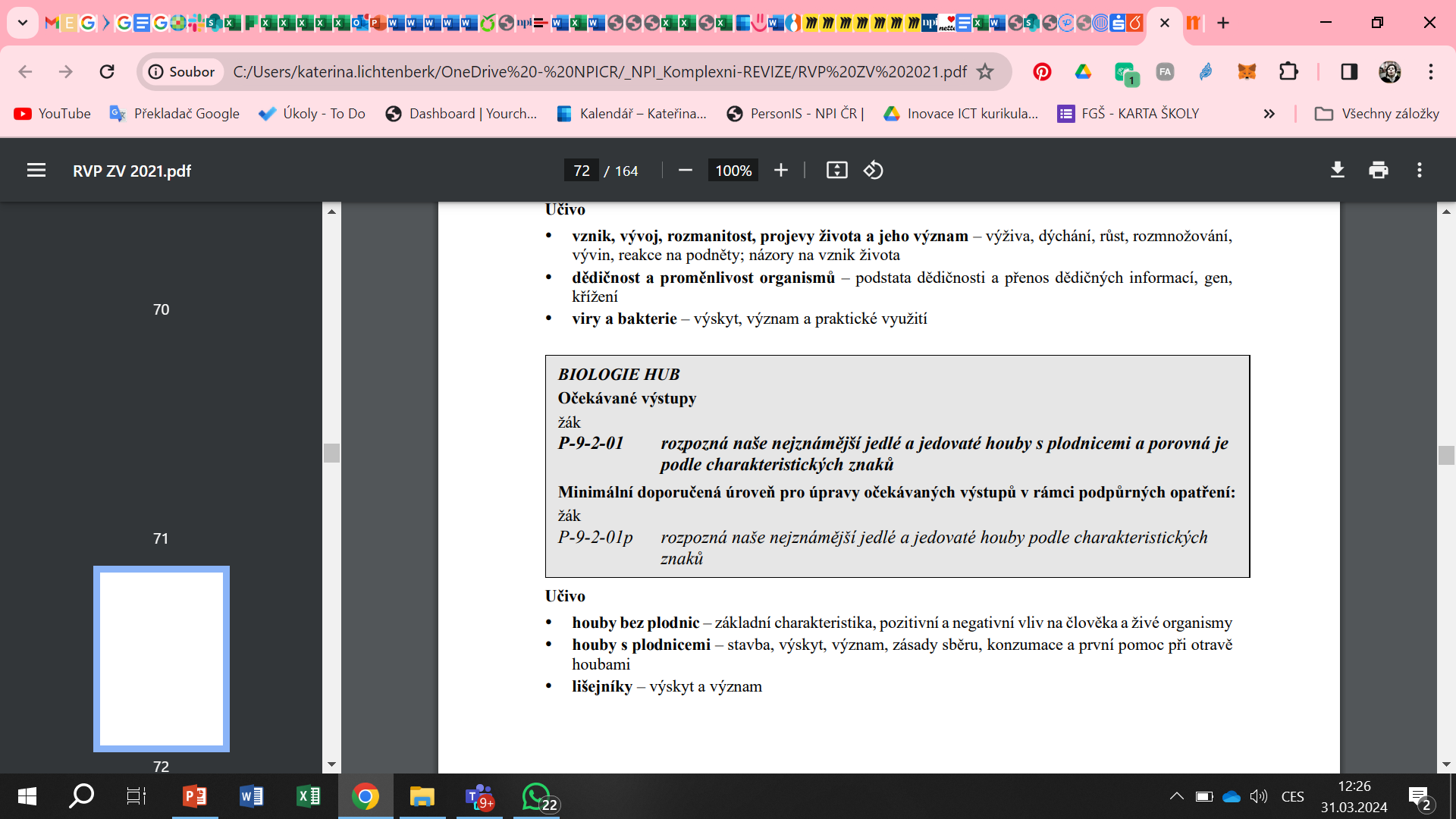 Nová struktura okruhů:
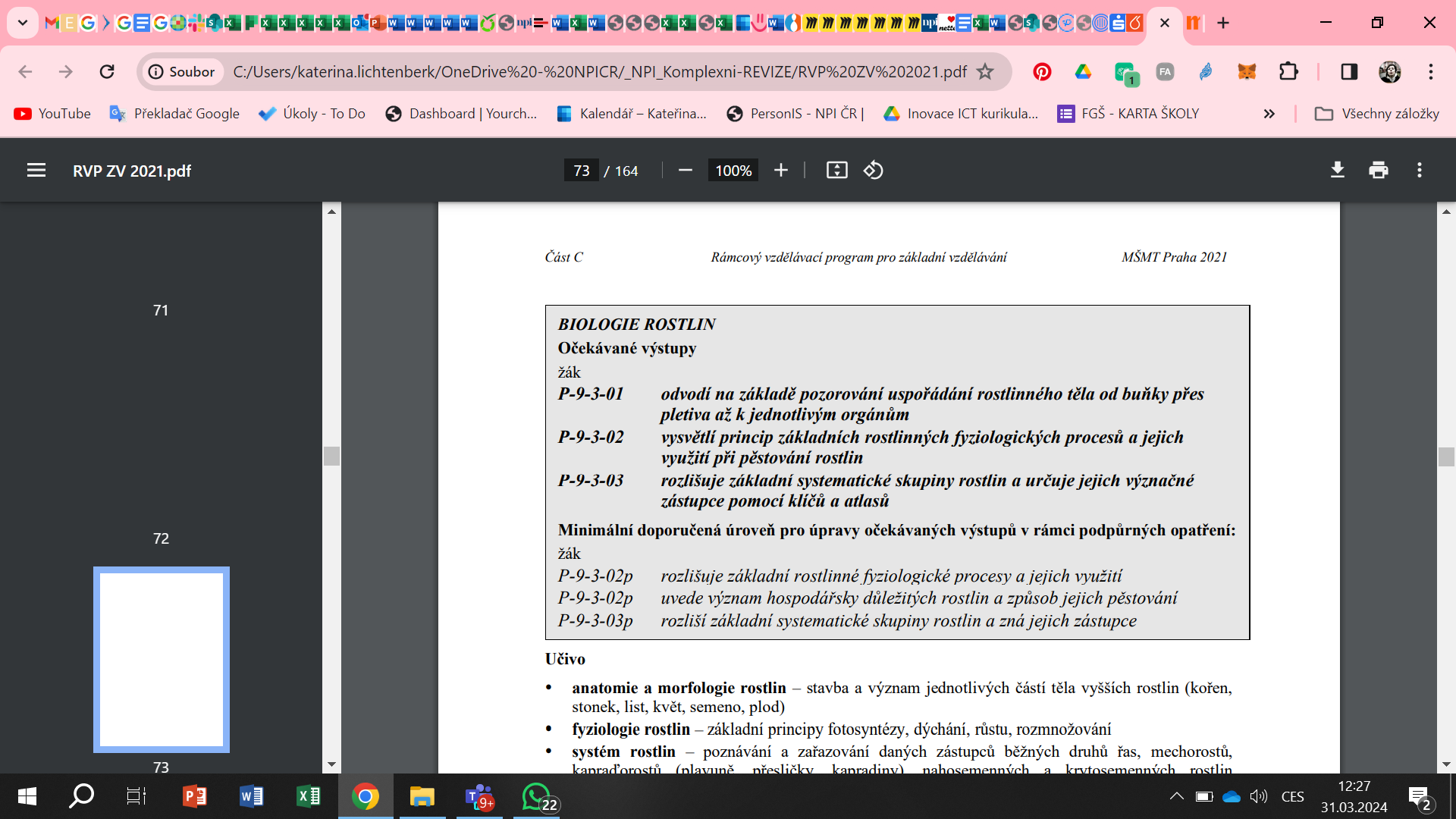 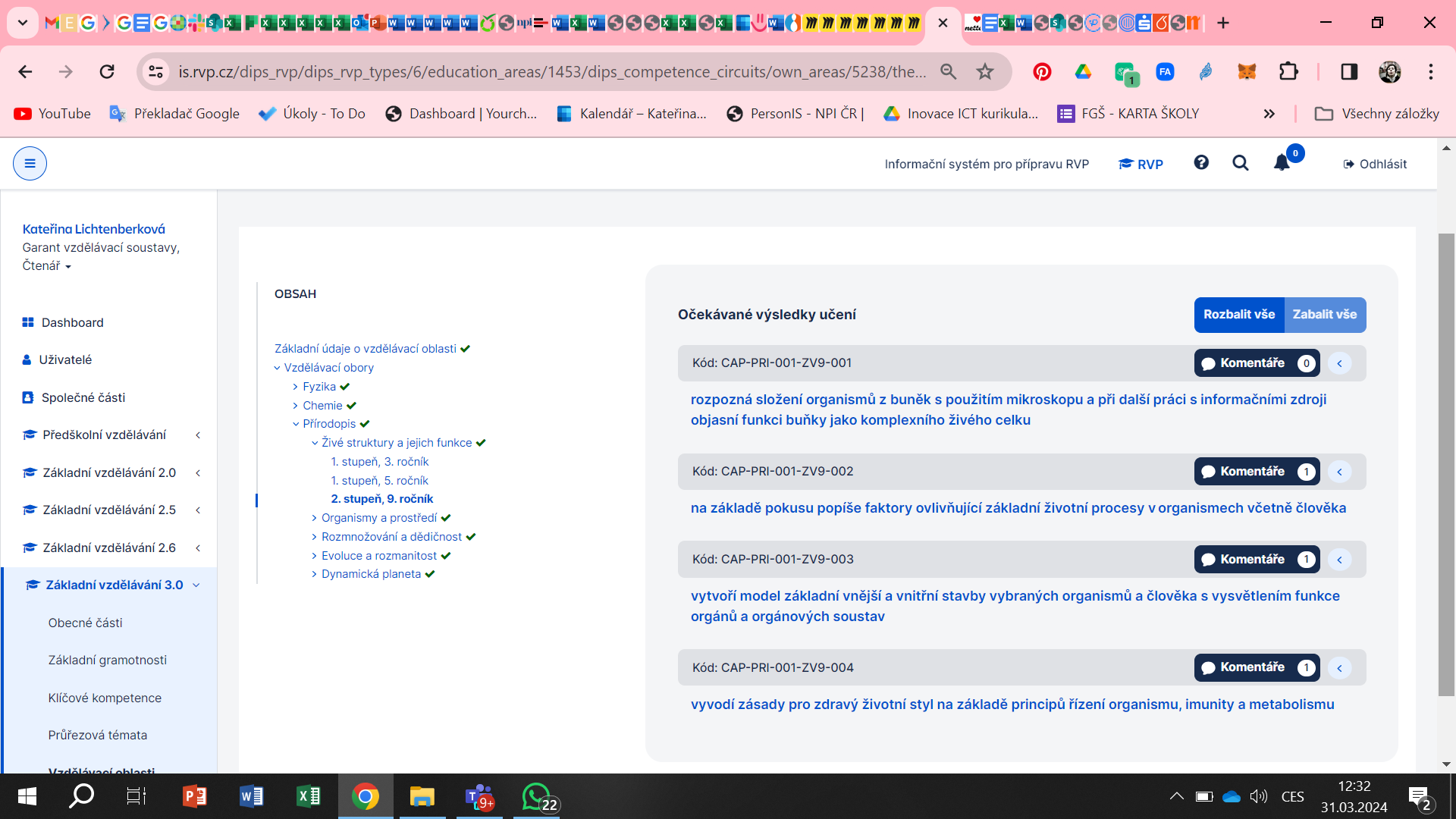 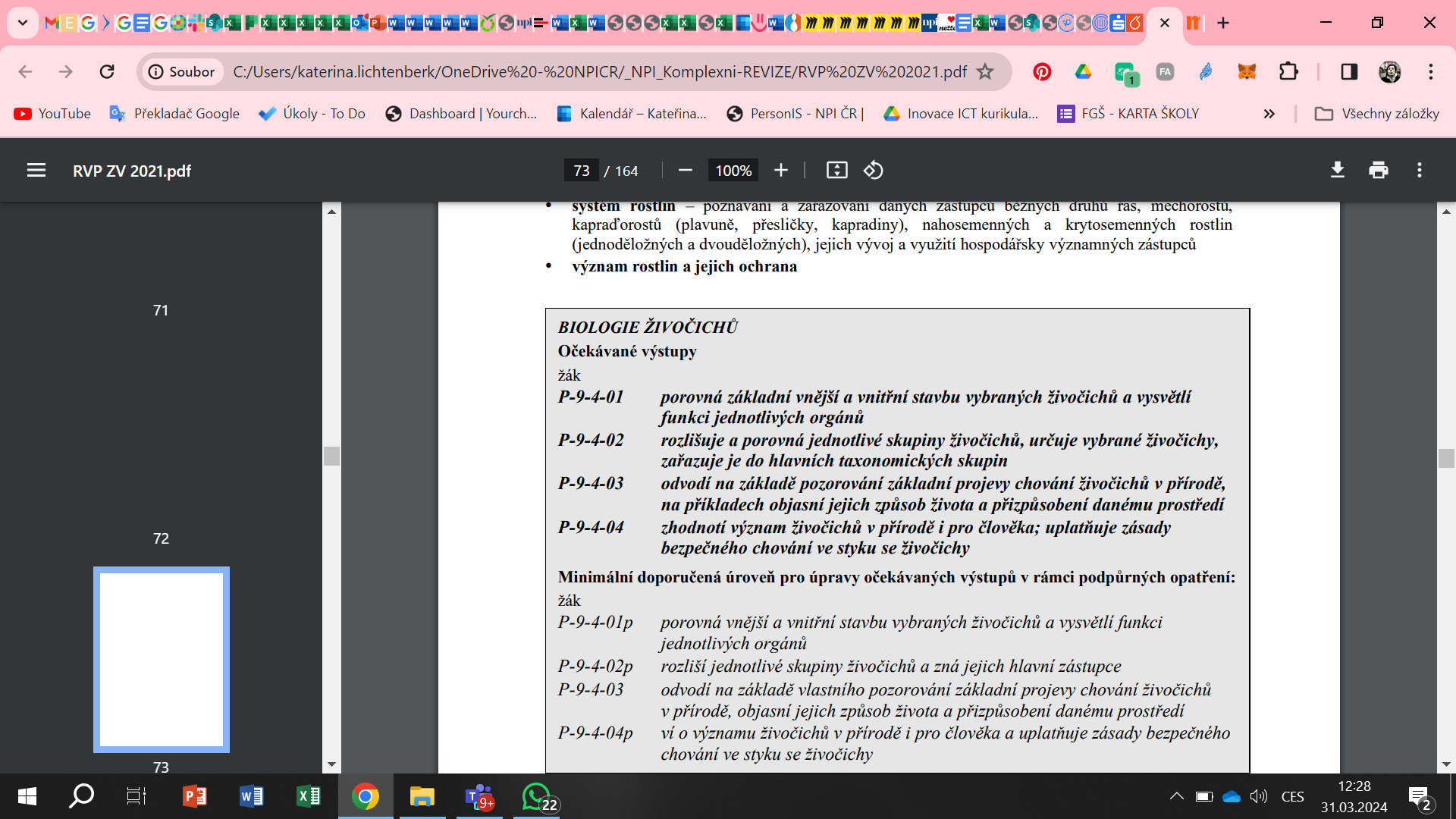 Faktografie vs. oborové dovednosti
Nové pojetí základního konceptu, odklon od třídění podle tradičního členění vědní disciplíny, důraz na propojení s praxí.
Současné RVP
Revidované RVP
Chemie a já
Organická chemie
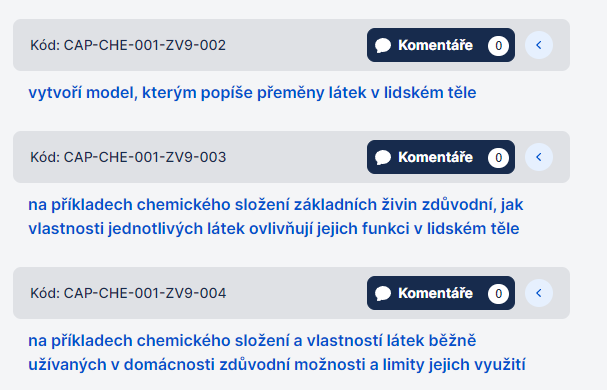 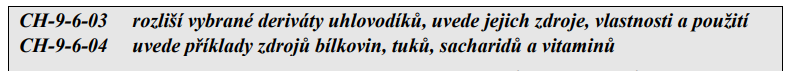 Anorganická chemie
10
Harmonogram – RVP ZV
2023   
    září   Draft RVP ZV k participativní facilitaci tvůrců, konzultantů, oponentů
2024  
    leden   Ucelený materiál k revizi RVP ZV
    duben  Veřejná konzultace
    červen     Zpracování zpětné vazby z Veřejné konzultace
    podzim  Schvalovací proces
2025  
    září  Možnost výuky dle RVP ZV ve školách 1. a 6. ročník
2027
    září  Povinná výuka dle RVP ZV 1. a 6. ročník
2029    září  Povinná výuka dle RVP ZV všechny ročníky
Podpora zavedení RVP do škol https://npi.cz/projekty/53036-podpora-kurikularni-prace-skol
Na tvorbu RVP navazuje implementační fáze s modelovými školními vzdělávacími programy, následuje tvorba učebních materiálů. Školám bude poskytnuta přímá metodická podpora formou školení, konzultací a osobních setkání. RVP je vytvořen jako digitální nástroj (informační systém), který bude navázán na InspIS (systém ČŠI, který se používá pro tvorbu a správu ŠVP).
11
Představení veřejné konzultace k návrhům RVP PV a RVP ZV
Mgr. Ivo Jupa - ředitel
Národní pedagogický institut ČR (NPI ČR)
Veřejná konzultace RVP PV a RVP ZV
4 formy veřejné konzultace
Zpětná vazba od stakeholderů ve vzdělávání (probíhá již od ledna 2024)
SKAV, Unie vydavatelů učebnic, ČŠI...
Veřejnost (2. duben – 31. květen 2024) - učitelé, rodiče, oborná veřejnost formou dotazníku
Oborová zpětná vazba
Kulaté stoly k jednotlivým vzdělávacím oblastem (termíny)
spolupráce s metodickými kabinety (projekt IPs Kurikulum)
zpětná vazba od oponentů
Kulaté stoly k nedořešeným tématům s partnery
Termíny Kulaté stoly
11. 4.   		Člověk, zdraví a bezpečí  
15. 4.   	Informatika  
17. 4.   	1. stupeň  
26. 4.   	Matematika  
29. 4.   	Předškolní vzdělávání  
9. 5.   		Člověk, jeho osobnost a svět práce  
10. 5.   	Geografie  
15. 5.   	Člověk a příroda  
16. 5.   	Umění a kultura  
22. 5.   	Jazyk a jazyková komunikace + téma Povinný druhý cizí jazyk  
23. 5.   	Člověk a společnost  

Začátek vždy od 14:00 hodin.
Komunikační nástroje
web a landing page, kde jsou shrnuty základní principy revize
Veřejná konzultace | revize.rvp.cz
úvodní stránka slouží jako rozcestník pro 4 cílové skupiny - co revize přinese z pohledu rodičů, učitelů a škol, odborníků ve vzdělávání a médií.
prezentační vrstva IS RVP, - návrhy RVP a související metodické podpory
https://prohlednout.rvp.cz/ 
dotazník ke sběru zpětné vazby 
newsletter s informacemi k veřejné konzultaci
tisková zpráva
Faktografie vs. oborové dovednosti
Porovnání navrhovaných a současných OVU

Větší důraz na schopnost žáků úspěšně a ohleduplně jednat:
aktivní role žáka, činnostní formulace
souvislost s praktickou životní zkušeností, odraz do reálného života, do dění kolem
propojení s hodnotami, klíčovými kompetencemi a základními gramotnostmi
Různé způsoby dosažení změny:
vypuštění některých OVU 
základ OVU ponechán, zdůrazněna aktivní role žáka/žákyně a v těsné metodické podpoře lépe specifikován obsah
OVU nově koncipovány s důrazem na souvislost s reálným životem. V řadě případů je změna spojená s odklonem od tradičního systematického řazení obsahu.

Není vždy snadné / možné vzájemně porovnat jednotlivé OVU
17
Očekávané výsledky učení (OVU)
Formulace
Popis
Zdůvodnění
Ilustrativní příklad optimálního výkonu
Postupné kroky k dosažení
Ověřovací úlohy
Vazby k jiným OVU
18
Faktografie vs. oborové dovednosti
Důraz na aktivitu žáka/žákyně, praktická aplikace základních znalostí při řešení konkrétní situace v okolí
Revidované RVP
Současné RVP
Přírodopis - základy ekologie
Přírodopis - organismy a prostředí
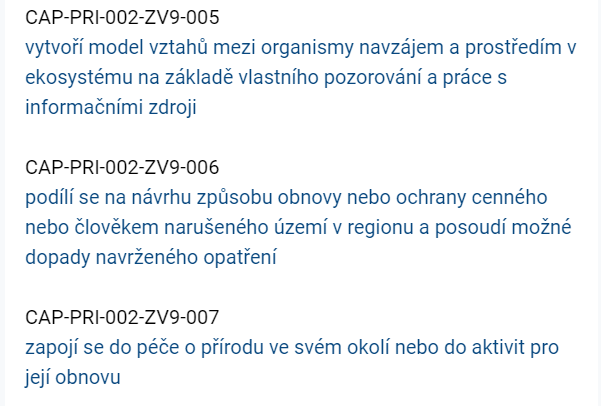 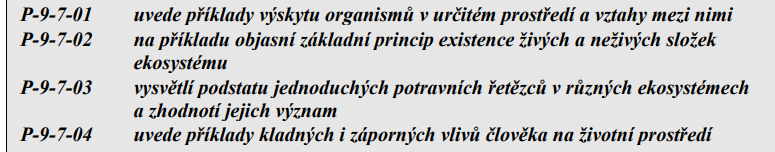 19
https://Veřejná konzultace | revize.rvp.cz
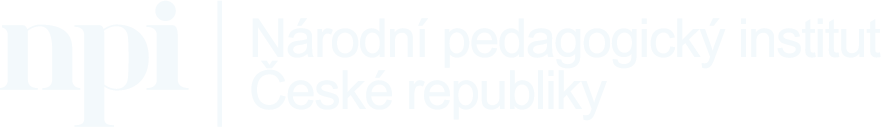